Histology	 of  Large  Intestine
Large  Intestine
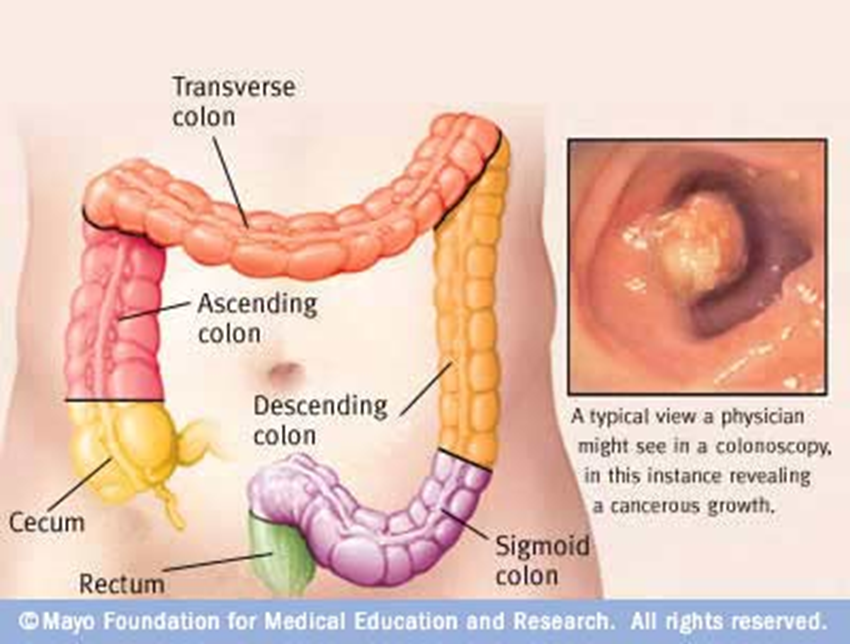 Caecum
Colon 
Rectum  
Anal canal
Main functions 
Absorption of water
Formation of faecal mass
Production of mucus
Histology  of  Large intestine
Mucosa
Submucosa
Muscularis
Serosa
Common features
Mucosa
 Epithelial lining, lamina propria of loose connective tissues rich in blood, lymph vessels and smooth muscle cells and muscularis mucosae.

Submucosa 
Dense connective tissues with many blood and lymph vessels.

Muscularis
Contains smooth muscle cells, divide into 2 layers; internal (circular); external (longitudinal)
Serosa
Thin layer of loose connective tissue rich in blood and lymph vessels and adipose and single squamous covering epithelium (mesothelium)
Colon
No plicae circularis
No villi

Typical four layers
Mucosa 
Submucosa 
Muscularis externa
Serosa
Large intestine (Colon)
Mucosa:
The epithelium formed of simple columnar ciliated epithelium.
The epithelium is folded and formed straight glands
Two types of cells are present
Mucus cells for secretion of mucus
Brush cells for absorption of water 
The mucus cells increase and the brush cells decrease toward the anal canal.
The crypts of lieberkhun is lined by colonocyte and goblet cells.
The lower 2/3 of these glands are lined by mainly goblet cells and some enteroendocrine and stem cells also present
Paneth cells are entirely absent.

Lamina propria: 
Rich in lymphatic tissue, blood vessels, lymphocytes, plasma cells, collagen
Muscularis mucosa:
 A thin layer of smooth muscle (inner circular and outer longitudinal)
Submucosa: 
Consist of dense connective tissue ,blood vessls,lymphatics and meissner’s plexus of nerves. 
Muscularis externa: 
Inner circular layer of  smooth muscle
Outer longitudinal layer of  smooth muscle
Teniae Coli: 
Are three separate longitudinal ribbons or bands  (taeniae meaning ribbon in latin) of smooth muscle on the outside of the ascending, transverse, descending and sigmoid colons
Serosa /Adventitia:
Transverse colon and sigmoid colon is completely surrounded by serosa. 
Anterior surface of ascending and descending colon is covered by serosa while their posterior surface is covered by adventitia.
Large Intestine
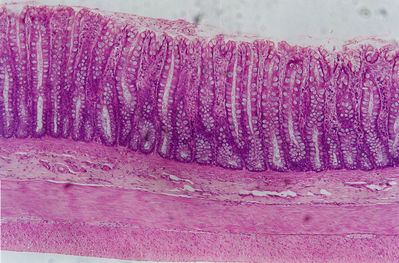 Large intestine
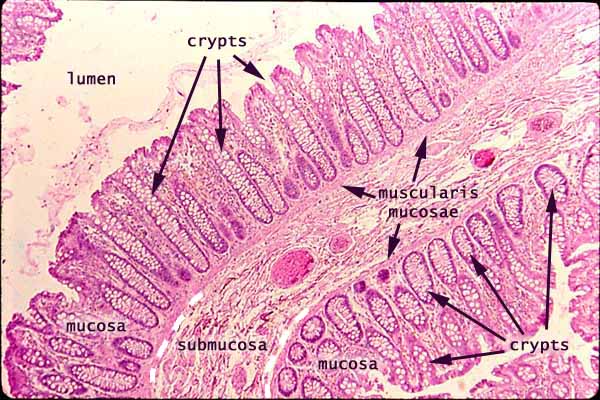 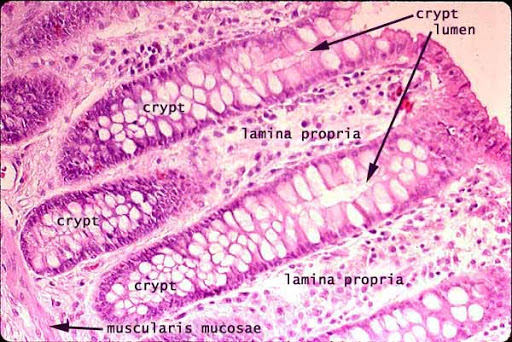 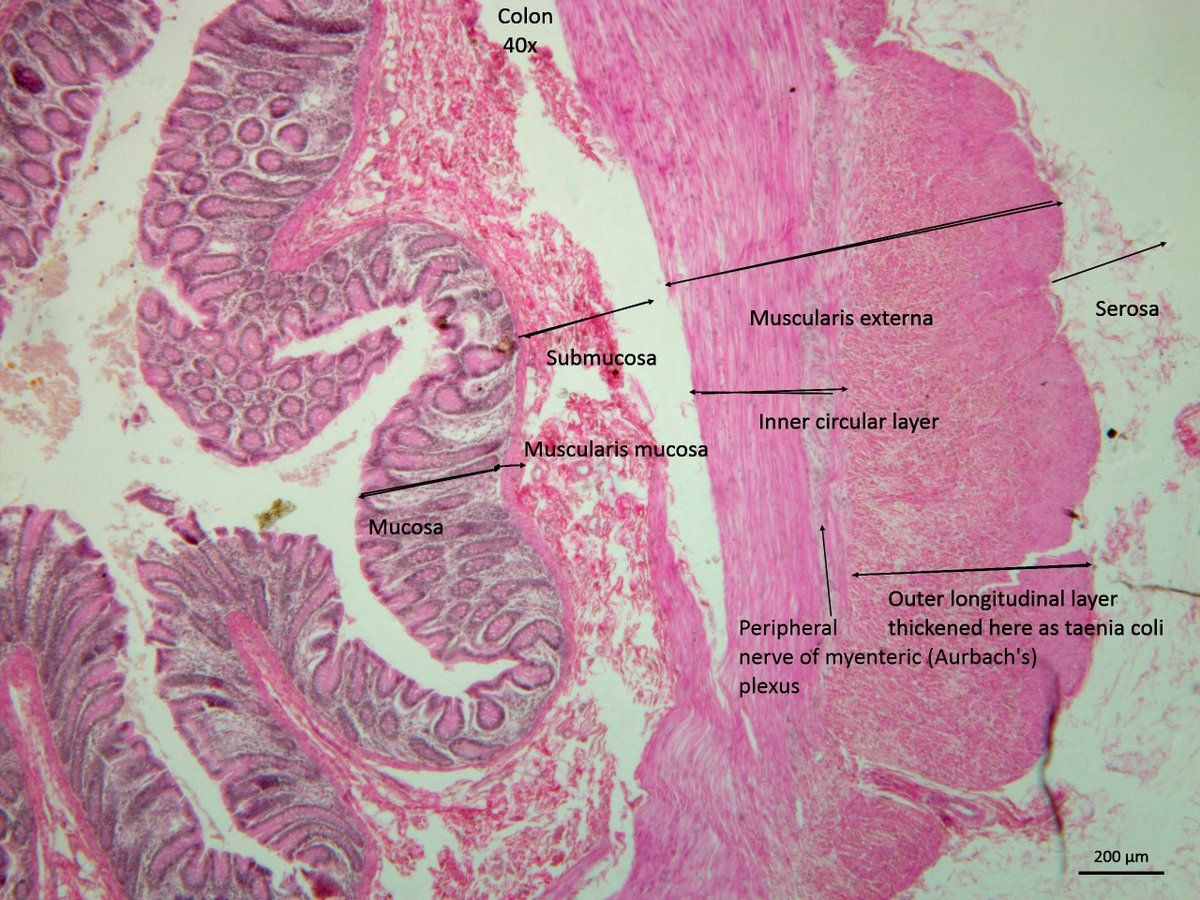 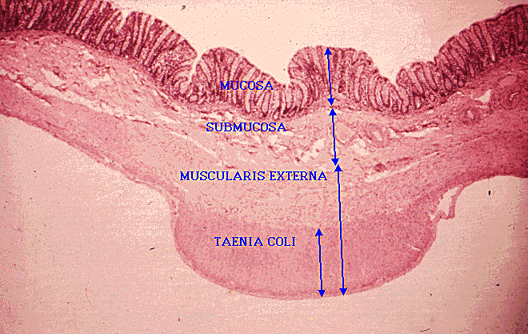 Appendix
A worm like structure present below the ileocecal orifice.
Intestinal villi are absent
Few goblet cell
Intestinal glands are also fewer.

Structurally the wall consists of 
Mucosa
Submucosa
Muscularis externa
Serosa
Mucosa: 
Consist of simple columnar epithelium.
The epithelial cells are absorptive in nature with few goblet cells.
Lamina propria:
Is a connective tissue layer containing lymphatic nodules that extend into the submucosa.
Mucularis Mucosa is not well developed
Submucosa: 
Is a connective tissue layer containing numerous fat cells. 

Muscularis externa:
Forms a complete outer longitudinal and inner circular layer of smooth muscle.
Serosa: 
The appendix is covered by serosa.
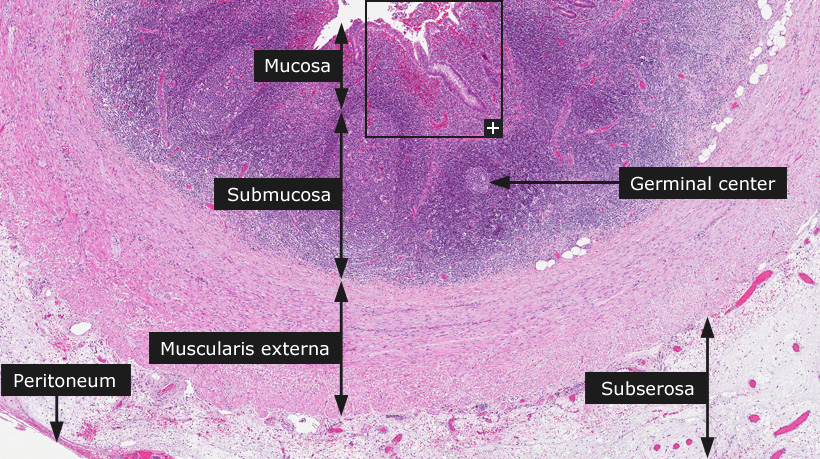 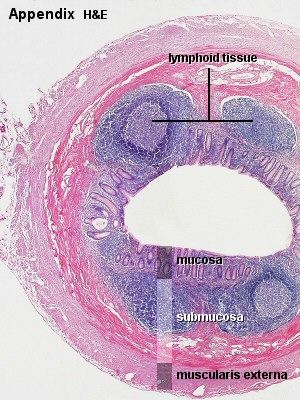 Appendix
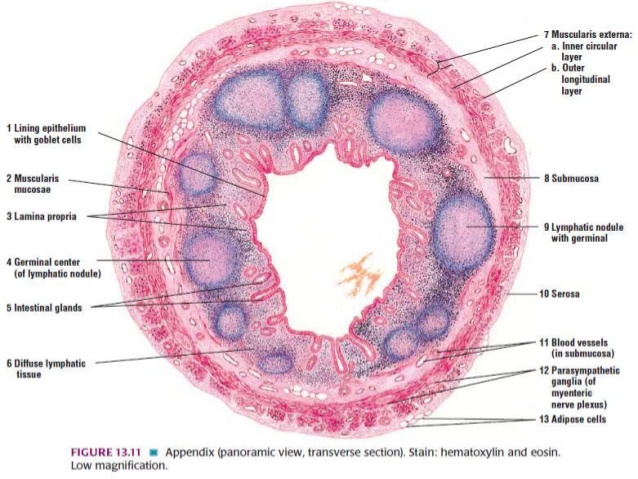 Rectum
Mucosa: 
Consist of simple columnar epithelium.
goblet cells are numerous.
Lamina propria:
Is a layer of connective tissue containing crypts which are lined almost by goblet cells.
Mucularis Mucosa: 
Consist of inner circular and outer longitudinal.
Submucosa: 
Is a connective tissue layer containing blood vessels . 

Muscularis externa:
Forms a complete outer longitudinal and inner circular layer of smooth muscle.
adventitia: 
Rectum is covered by adventitia .
Rectum
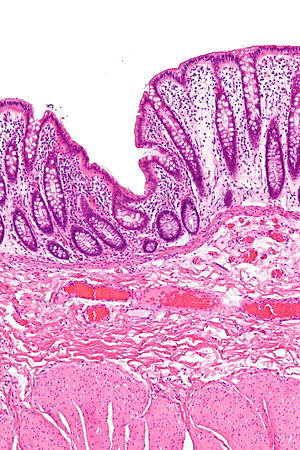 Rectum
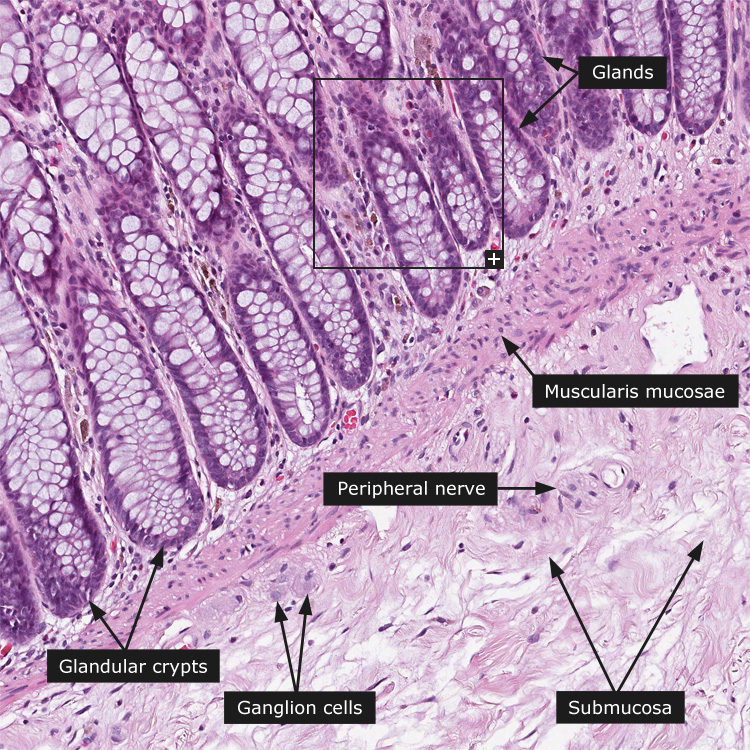 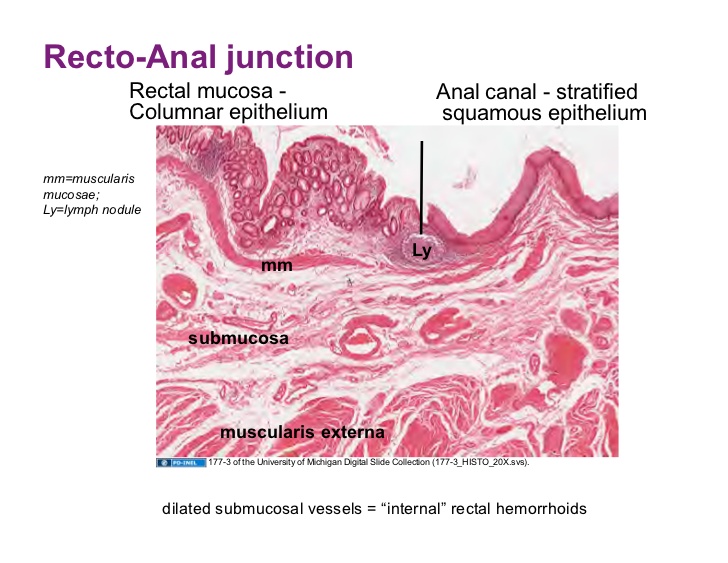 Anal canal
Is the terminal part of alimentary tract.
Anal canal shows longitudinal folds of mucosa called anal columns.
The depression between anal columns are called anal sinuses.
The anal valves are small valve-like folds at the lower ends of the anal sinuses in the rectum.
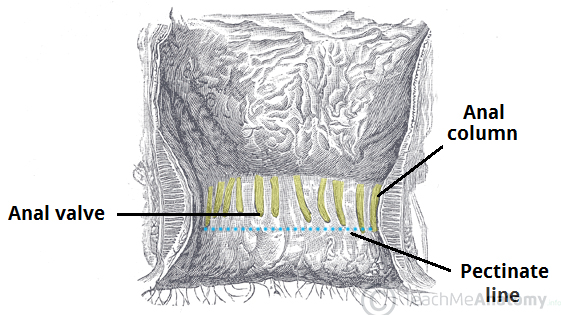 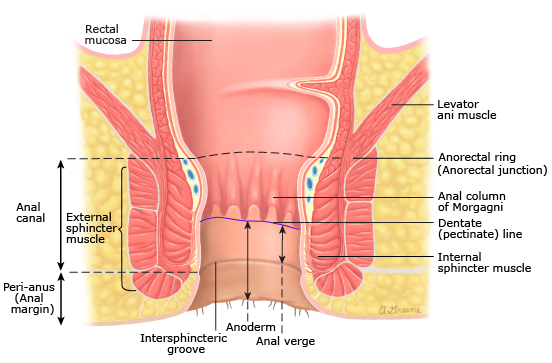 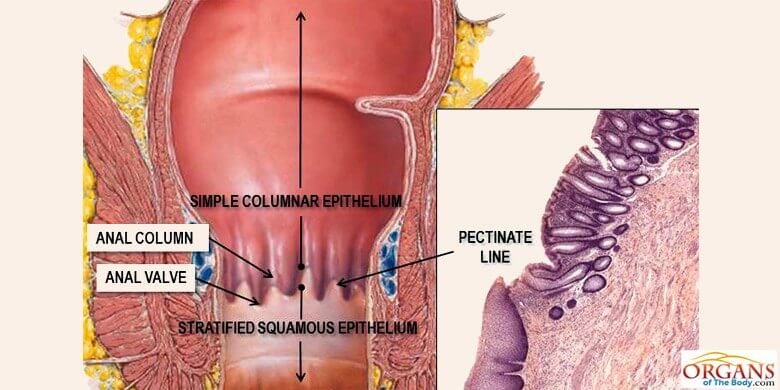 Anal canal
Mucosa: 
Above the anal valve the mucosa is lined by simple columnar epithelium consisting of absorptive cells and goblet cells.
Below the anal valve the epithelium is stratified squamous non keratinized.
Lamina propria: 
Dense connective tissue and  contains crypts of lieberkhun above the anal valves but completely absent below it.
Muscularis mucosa 
Consist of inner circular and outer longitudinal layers of smooth muscle above the anal valves.
Appendix
Star	shaped	lumen

Mucosa: Simple columnar epithelium with many goblet cells, Lamina Propria, Muscularis Mucosae
Submucosa: Contain blood vessels and nerves Muscularis Externa: Inner circular and outer longitudinal muscles. No taenia coli
Serosa: Visceral layer of peritoneum
Appendix
The anal canal
Definition: it is the lower part of the large intestine
It is function to give passage for the feces out side the body
The histological structure of the anal canal
The mucosa: the upper part of the anal canal lined by simple columnar while the middle part lined by stratified squamus non keratinized epithelium and the lower part lined by skin
The mucosa fold and formed the anal columns
The lamina proporia: formed of collagen fibers support the mucosa
The sub mucosa: it is formed of loose tissue contain blood vessel, nerve fibers and lymphatic
The musculosa
It is formed of inner circular layer which is thick at the lower part and outer longitudinal layer. There is skeletal muscles cover the outer longitudinal layer
The serosa: formed of connective tissue to support the anal canal with the surrounded tissue
Anal	canal